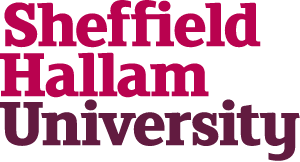 Transition Model Toolkit
Course Leader Fest
17th June 2020
12:10pm – 13:10pm
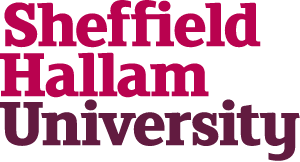 Today’s Team
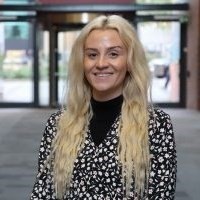 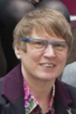 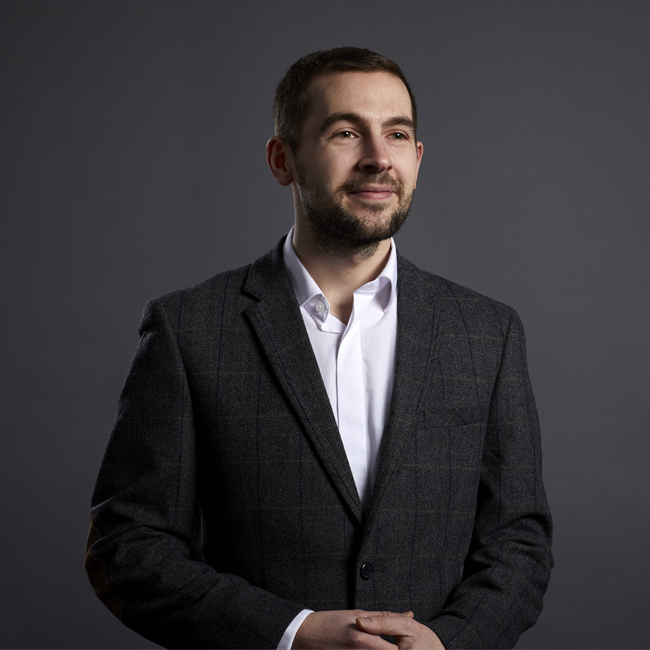 Charmaine Myers
Nichola 
Bell
James 
Coope
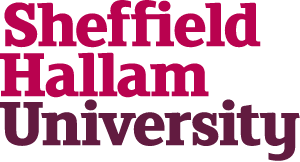 Agenda
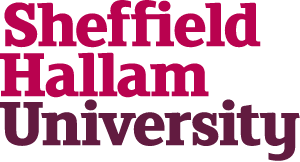 The Concept
Charmaine Myers
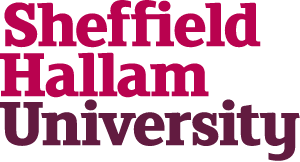 The Concept
“Challenges educators to develop curricula that begins prior to arrival, with activities that promote a sense of inclusion, inspire belief in the ability to achieve, give a clear idea of what it will take to achieve, and develop a sense of aspiration”
Lizzio (2011) 
Ref- Lizzio, A. (2011). The student lifecycle: an integrative framework for guiding practice. Available from: www.griffith.edu.au/learning-teaching/student-success/first-year-experience/student-lifecycle-transition-orientation [Accessed 9 May 2020]
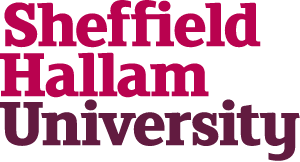 The Concept Aligned to Our Strategy
AmbitionSheffield Hallam University:The world’s leading applied university
Hallam Model Principles:Engage, Collaborate, Challenge & Thrive
Highly Skilled Employment (HSE)
Discipline at the heartDevelop Graduate Outcomes
Career Readiness
Discipline
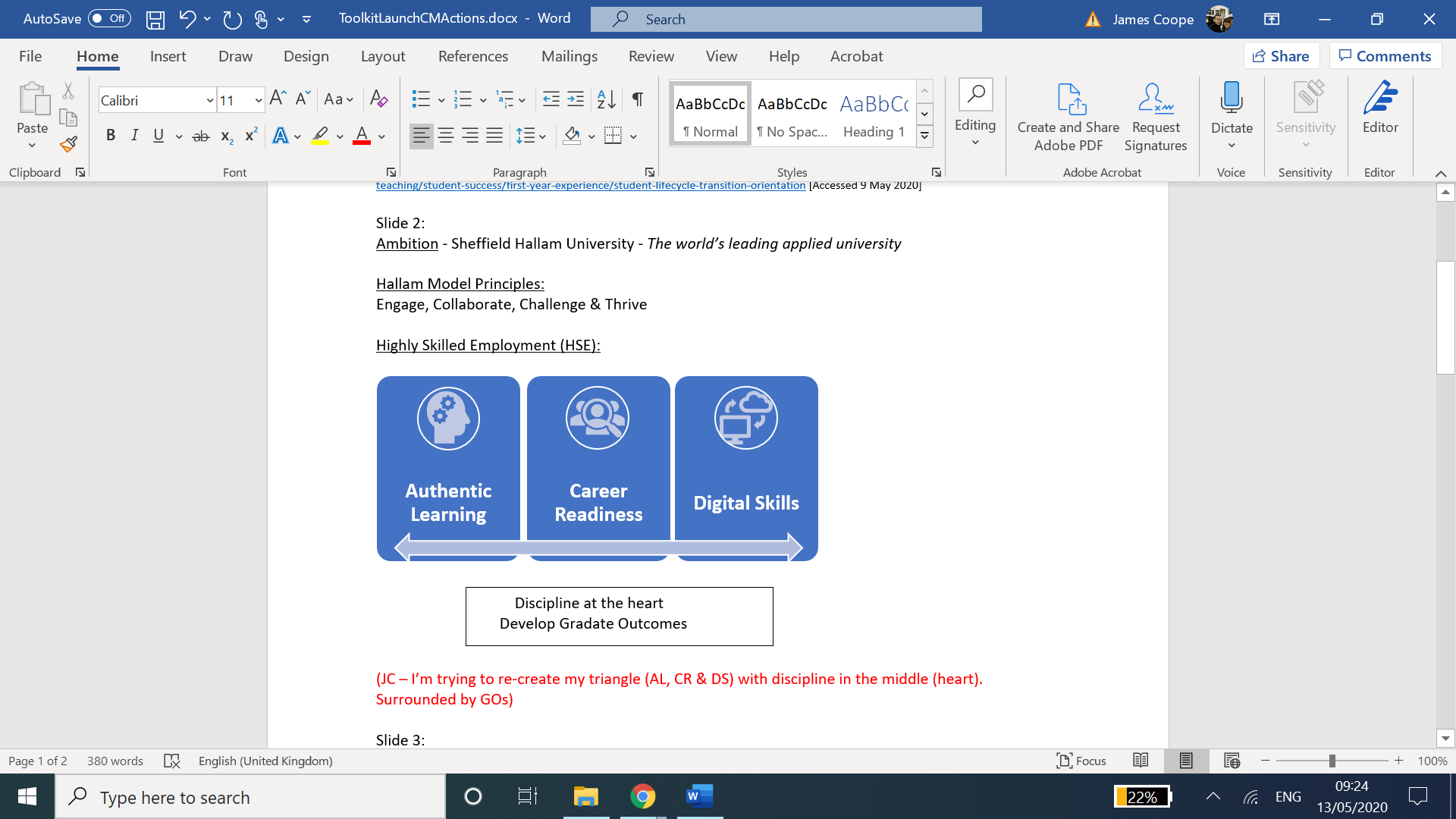 Authentic Learning
Digital Skills
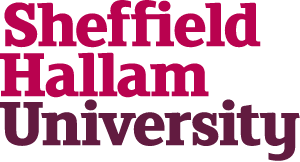 Orientate-Apply-Connect (O.A.C) – pre arrival on-line Transition Model
The Framework
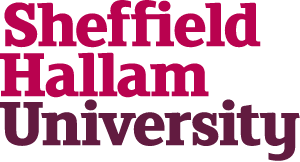 In Practice
James Coope
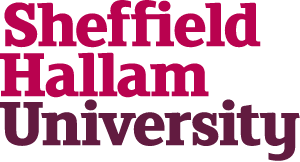 In Practice
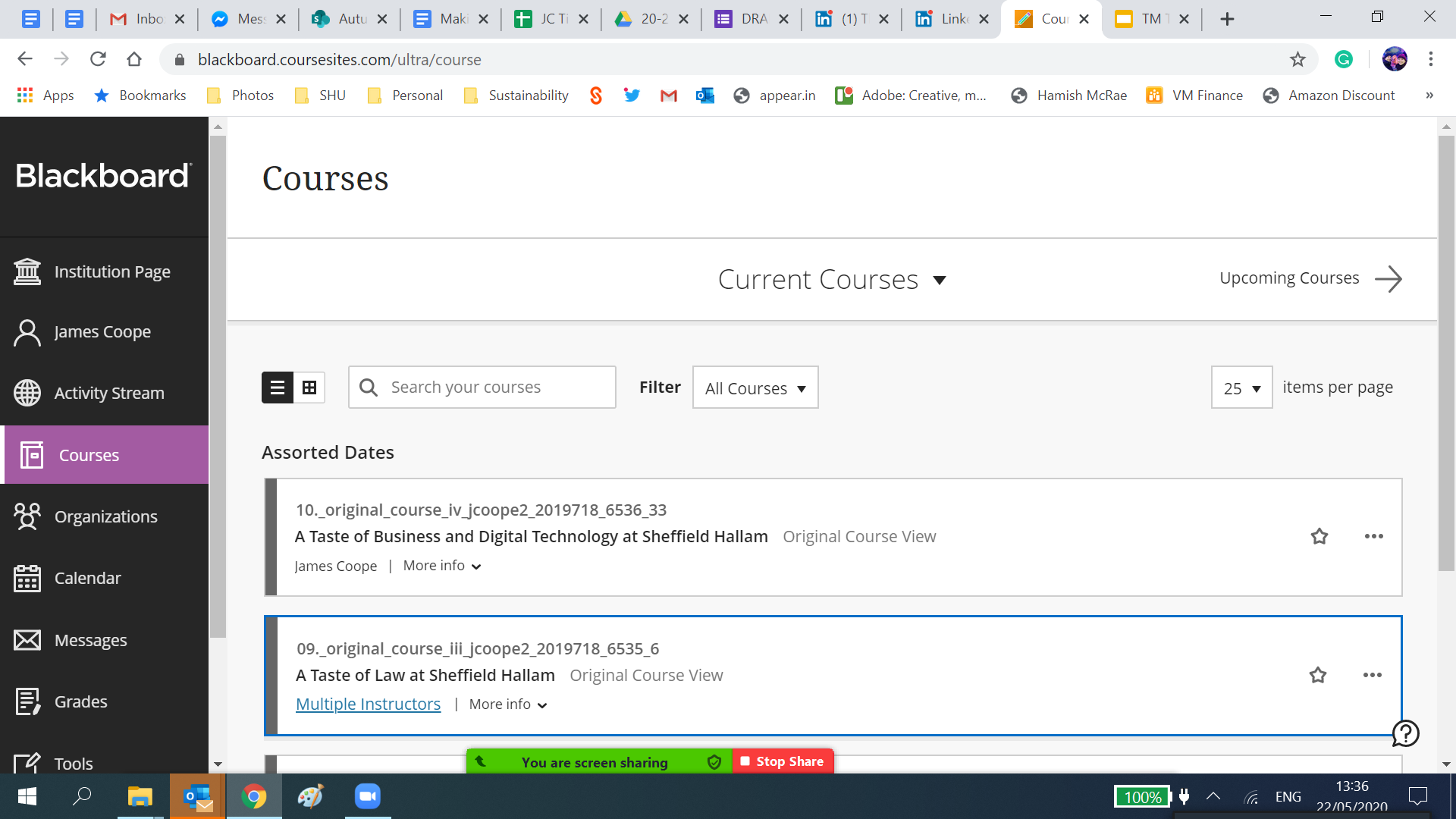 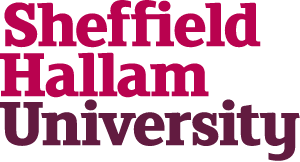 Impact on Academic Practice and 
Students
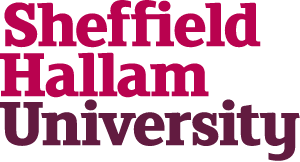 Impact
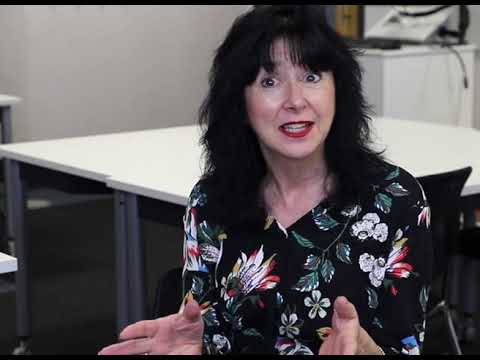 Dr Lindy Nahmad-Williams, Senior Lecturer, Education Studies, Education, Childhood & Inclusion.
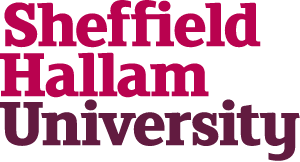 The Toolkit
Charmaine Myers
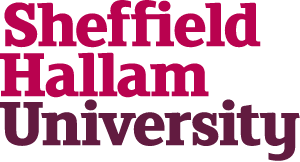 The Toolkit
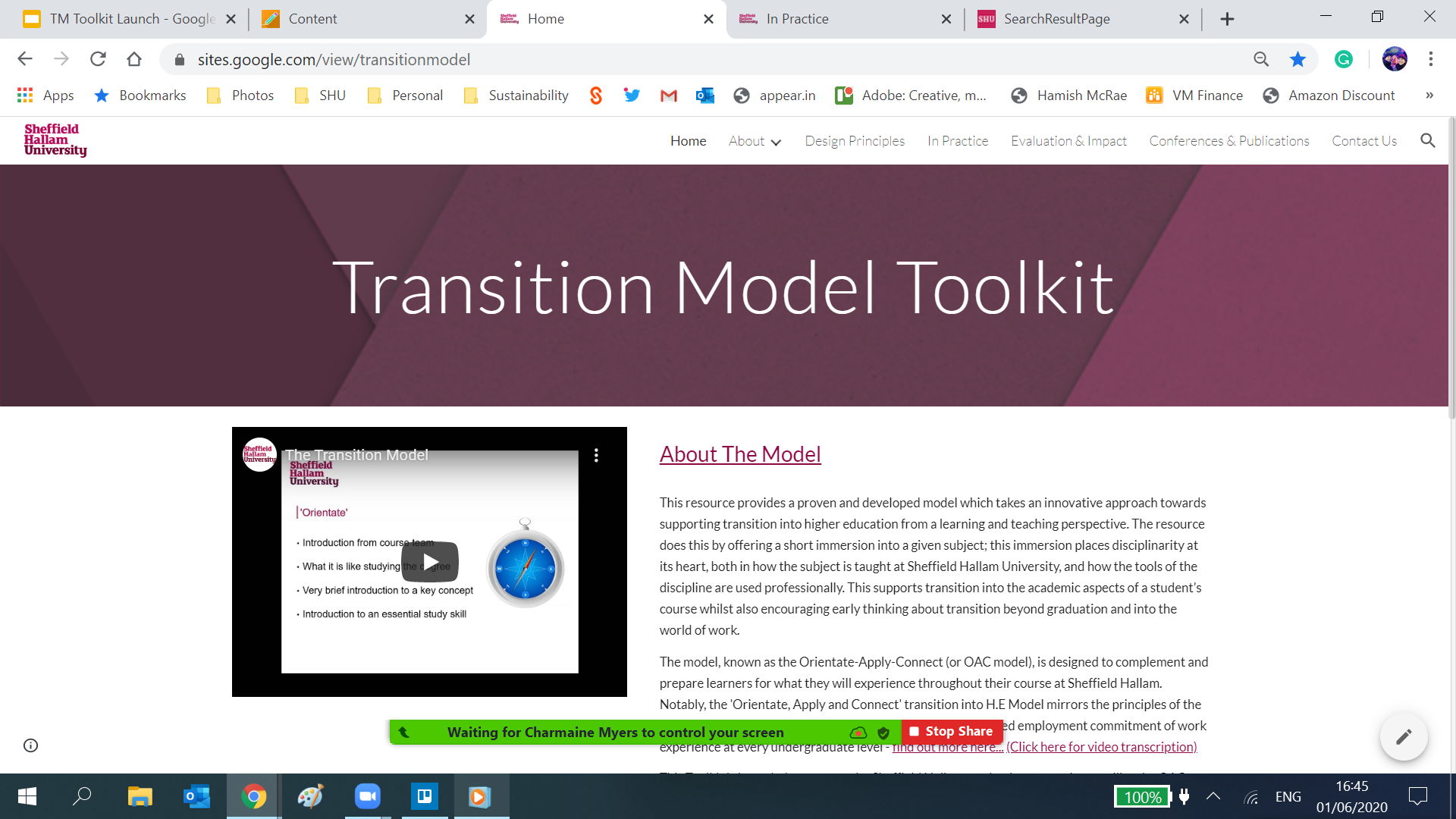 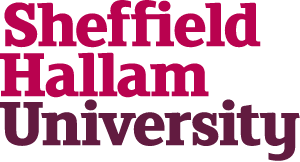 Adopting the Model in your Course Area
Thinking about your current practice (pre-enrolment & welcome week); 
Could you adopt the model in you course area?
What would be the benefits, barriers and challenges?
Comments/Questions in the Chat, please
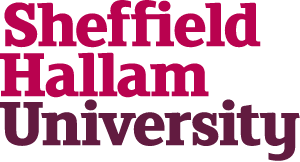 Close and Next Steps
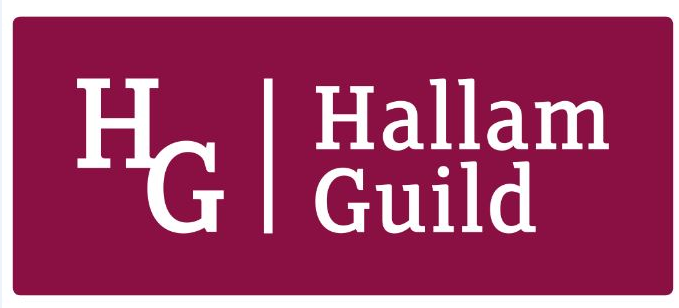 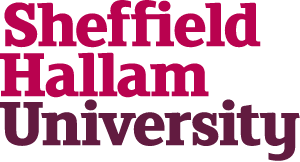 Close and Next steps
URL: go.shu.ac.uk/transitionmodel
Email: transitionmodel@shu.ac.uk